March 2021
Civil Rights InvestigatorLevel Four
Training and Certification Course
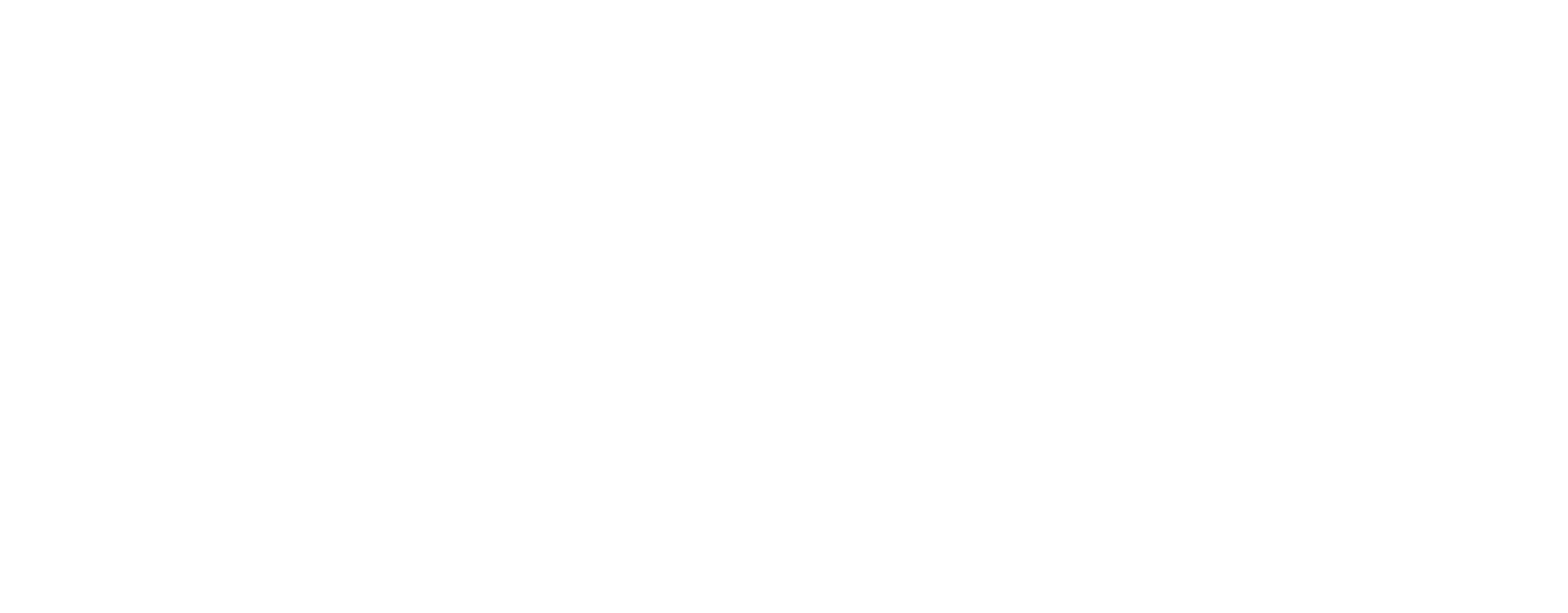 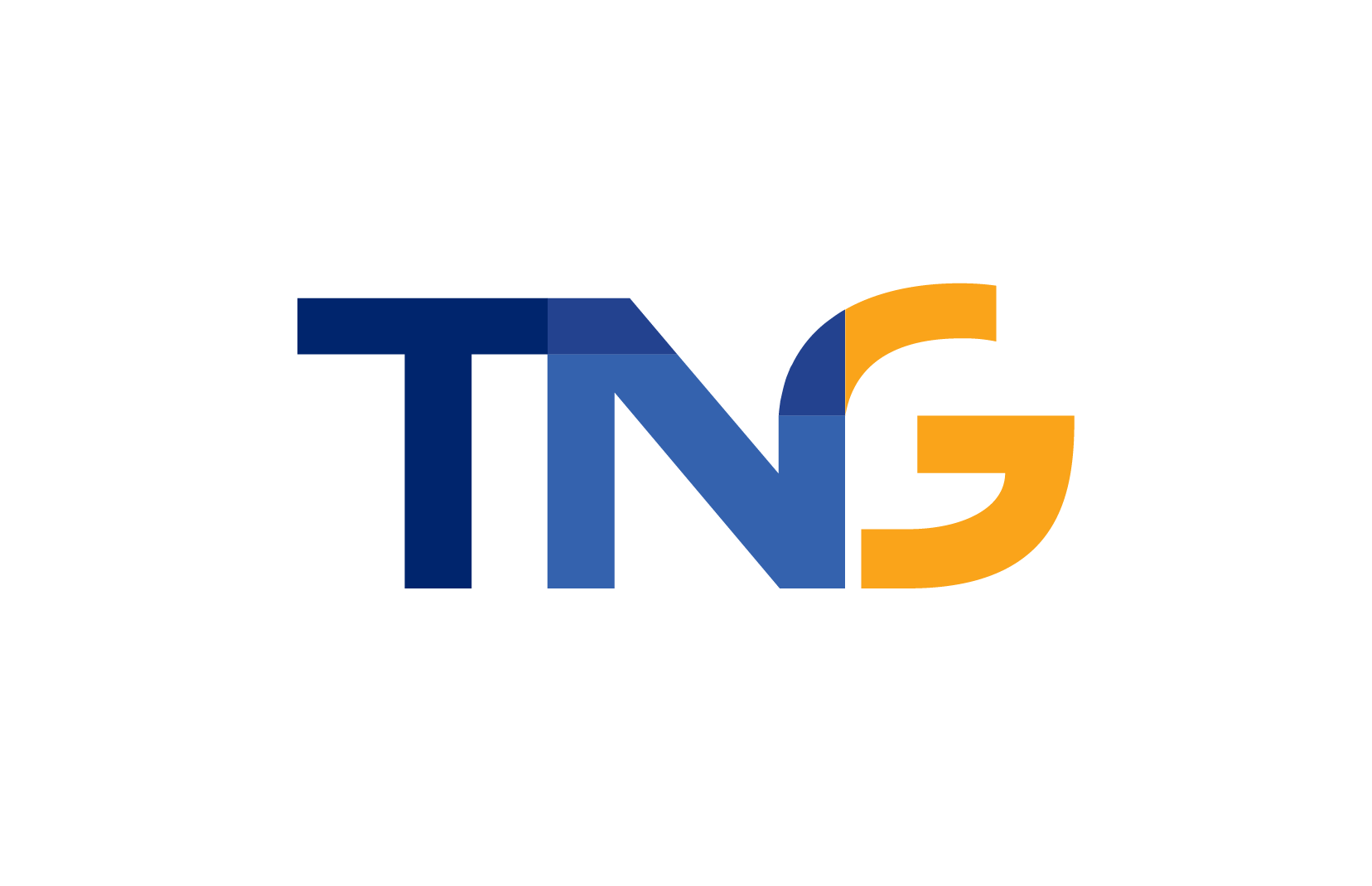 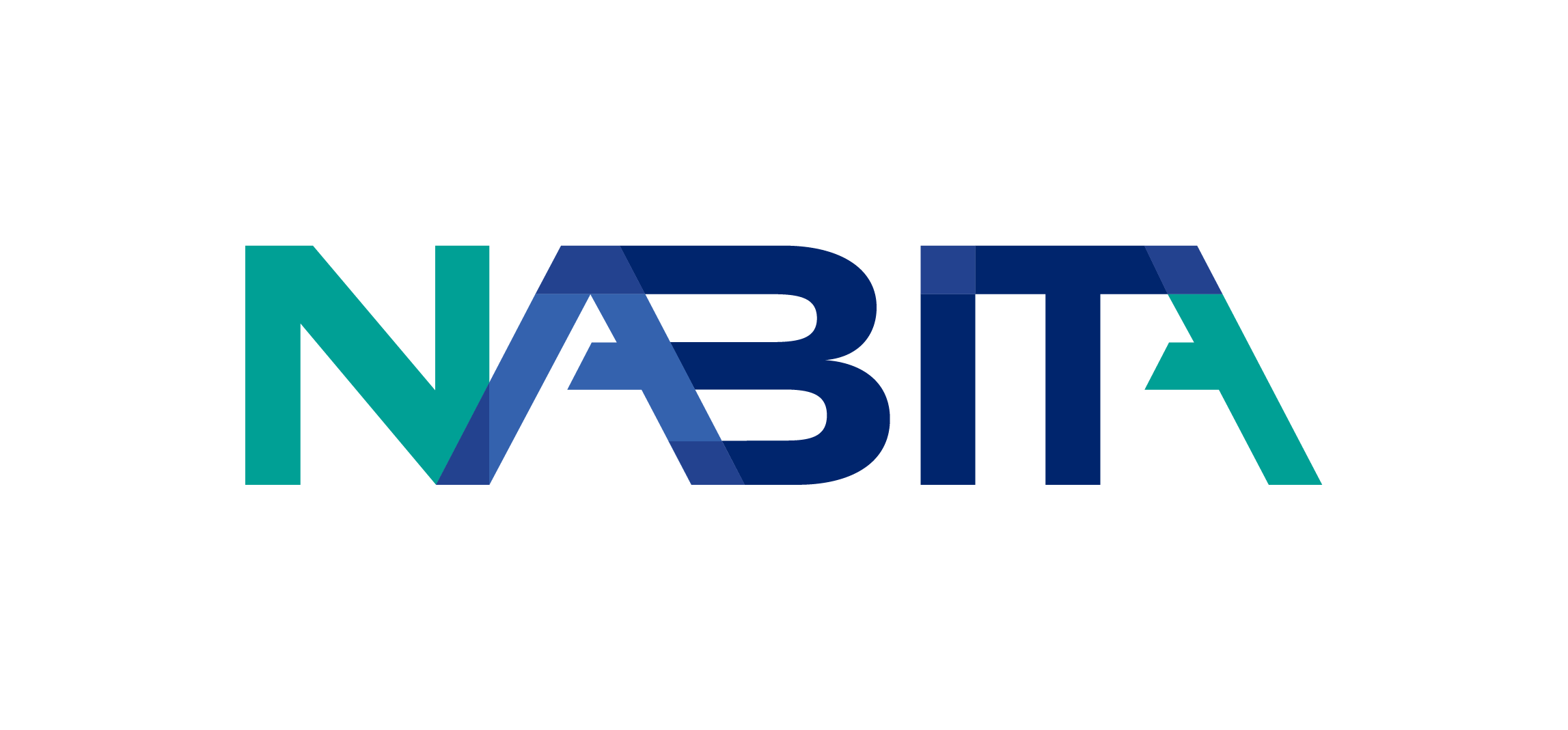 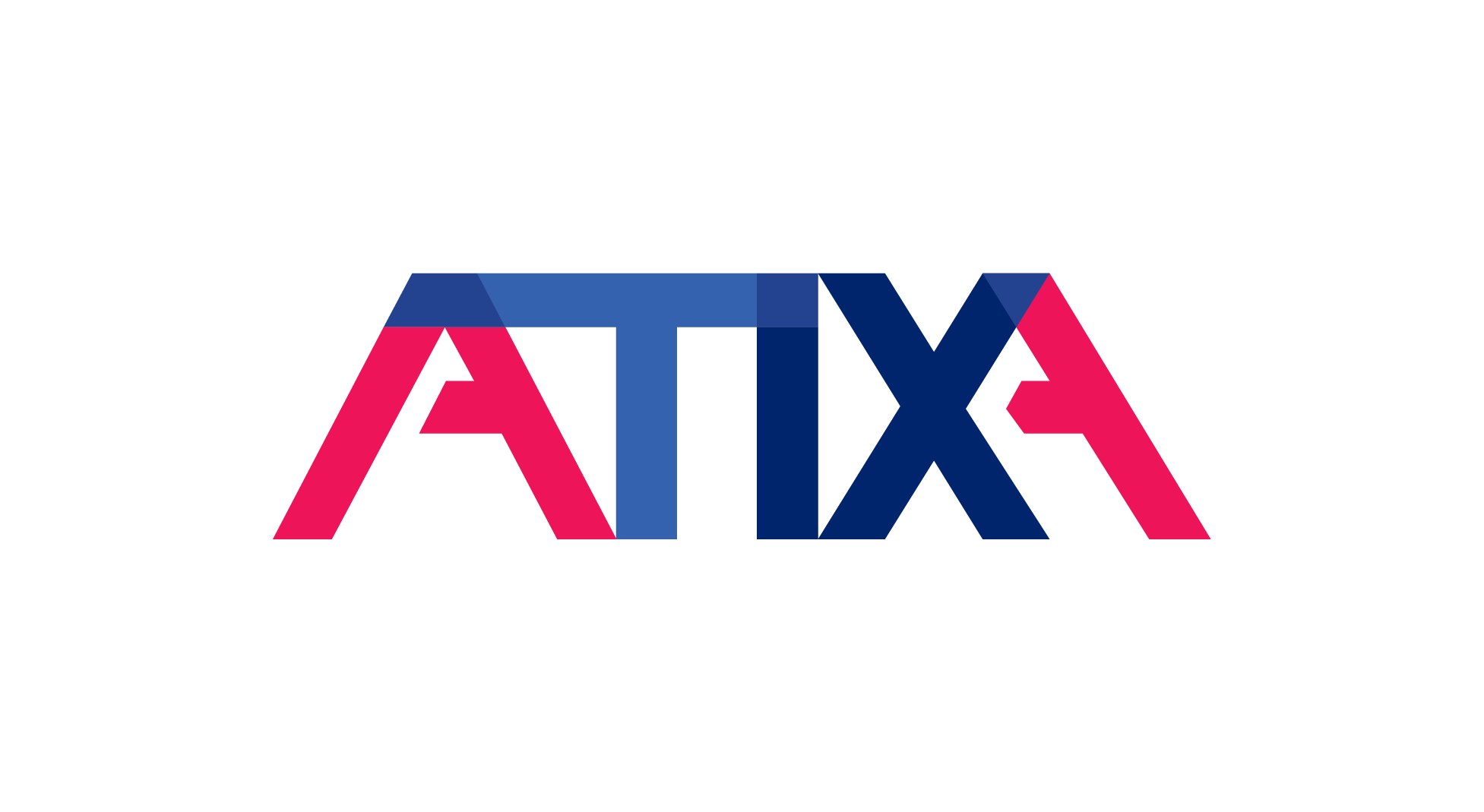 Any advice or opinion provided during this training, either privately or to the entire group, is never to be construed as legal advice. Always consult with your legal counsel to ensure you are receiving advice that considers existing case law, any applicable state or local laws, and evolving federal guidance.
(610) 993-0229 | inquiry@tngconsulting.com | www.tngconsulting.com
Agenda
1
Title IX & Regulations Overview
2
Civil Rights Investigations
3
Evolution of Investigation Techniques
4
Empathetic & Equitable Investigations
5
The Investigation Strategy
6
Cognitive Interviewing
3
agenda
7
Rapport
8
Memory
9
Trauma Basics
10
Credibility
11
Sex and Gender-Inclusive Investigations
12
Interviewing Children
4
Title ix
20 U.S.C. § 1681 & 34 C.F.R. Part 106 (1972)
“No person in the United States shall, on the basis of sex, be excluded from participation in, be denied the benefits of, or be subjected to discrimination under any educational program or activity receiving federal financial assistance.”
5
2020 Title IX Regulations
Issued May 6, 2020 (Publication date May 19, 2020)
Effective and enforceable August 14, 2020
Amend the Code of Federal Regs. and have force and effect of law 
Some provisions already mandated by due process case law in some jurisdictions 
Intervening variables (litigation and election) may impact enforcement in the shorter or longer term
Lawsuits against regs 
Significant, legalistic, surprisingly prescriptive, due-process heavy, and go well beyond what courts have required under 5th/14th Amendment case law
6
NEUTRALITY and Objectivity
Grievance process must treat parties “equitably”
Must be designed to restore or preserve access to education programs
Must include enhanced due process protections before disciplinary sanctions are imposed 
Prohibits conflict-of-interest or bias with coordinators, investigators, and decision-makers against parties generally or against an individual party 
All relevant evidence obtained must be objectively evaluated
Mandates training on appropriate investigation, hearing, evidence, credibility, bias, conflict of interest
7
Advisor of choice
Must allow Advisor to be present at all meetings, interviews, hearings
May not restrict who may serve as Advisor (though the Advisor has a choice in the matter)
May restrict Advisor participation as long as applied equally to all parties
8
Advisor of choice
If a party does not have an Advisor to conduct cross-examination at hearing, the higher education institution must provide one
No fee or charge
Advisor of recipient’s choice
May be an attorney
Can’t be “fired” by party, but can be nullified by non-cooperation
9
burden of proof on school to gather evidence
The burden of proof and burden of gathering evidence rests with the school, not the parties
Recipient, not Respondent, must prove unwelcomeness or non-consent
“Sufficient to reach a determination”
Equal opportunity to present witnesses, including fact and expert witnesses, and other inculpatory and exculpatory evidence
Evidence collected by law enforcement or any other source
Contracted/outsourced investigators do not absolve the school of responsibility for this provision
10
Investigation REPORT
Regulations mandate creation of an investigation report
Report fairly summarizes all relevant evidence
What should go into a report? Hit the G.A.S.
Gather evidence
Assess credibility and relevance
Synthesize areas of dispute/agreement and all questions asked
11
Party Access to Evidence/report
Prior to the completion of the investigation report, all evidence related to allegations must be provided to the parties (and their Advisors, if any)
Parties must have at minimum of 10 days to review and submit written responses prior to finalizing investigation report
Parties must receive finalized report to review and submit written responses 10 days prior to hearing
Essential to develop a clear protocol and workflow for these steps
12
THE IX COMMANDMENTS
13
The Process
Hearing
Appeal
14
10 Steps of an investigation
Receive Notice/Complaint
Initial Assessment and Jurisdiction Determination
Establish basis for investigation (Incident, Pattern, and/or Culture/Climate)
Notice of Investigation and Allegations to Parties
Establish investigation strategy
Formal comprehensive investigation
Witness interviews
Evidence gathering
15
10 Steps of an investigation
Draft report
Meet with Title IX Coordinator (or legal counsel) to review draft report and evidence
Provide report and all evidence directly related to the allegations to parties and their Advisors for inspection and review with 10 days for response
Complete final report
Synthesize and analyze relevant evidence
Send final report to parties for review and written response at least 10 days prior to hearing
16
As an investigator, you have no “side” other than the integrity of the process.
Civil rights investigations
Investigation is the cornerstone of resolution.
What happened?
Who was affected?
Stop and prevent
Interim actions and supportive measures
Scope, pattern, threats
Documentation and recordkeeping
“Not deliberately indifferent”
18
Civil rights investigations
Investigations serve an institutional purpose, but do not serve the institution.
Impartiality
Transparency
Equity
Open and consistent communication
Full and fair participation
Published policy prohibitions
Detailed procedures
19
Civil rights investigations
Investigations are as broad as the allegations require.
Active identification and accumulation of evidence
All relevant witnesses
Evidence from all available sources
Recommendations from parties
Expert witnesses
Prior substantially similar misconduct
20
Civil rights investigations
Investigations turn on reliable information.
Party engagement
Witness participation
Corroborative evidence
Thorough review
Credibility assessment
Evidentiary analysis
Determination
21
Civil rights investigations
The best information comes from someone who feels safe and believes the process will work as promised.
Transparency
Investigation’s purpose
Potential outcomes
Information sharing
Consistent communication
Reciprocity
22
Civil rights investigations
Rapport is one of the best tools for gathering reliable information.
A relaxed interviewee (not on guard) is more forthcoming, less scripted, more introspective, and thoughtful
Reduce anxiety
Eliminate antagonism
Gain trust
23
Civil rights investigations
Cognitive interviewing depends on rapport.
“Enter someone else’s world and make them feel that you understand them.”
“Speak in such a way that they enjoy listening. Listen in such a way that they enjoy speaking.”
“Build trust. Show you understand their needs and deliver on your promises.”
“If you can develop rapport, you can fill their needs and they will be able to fill yours.”
24
Evolution of investigation techniques
Trial by Ordeal
Wickersham Commission
Brown v. Mississippi (1936)
Moran & Scharff
HIG Post-911 Report
25
[Speaker Notes: CONTENT WARNING FOR PARTICIPANTS: The information in this section includes some violent historical examples that still bear cultural significance in how we think about investigation work.]
Evolution of investigations
Trial by Ordeal
Guilt or innocence of the accused was determined by subjection to dangerous or painful tests (such as submersion in water) believed to be under divine control
Floating in water
Carrying a hot iron
Combat
Open to interpretation based on what community knew about the individual
26
Evolution of investigations
The Third Degree
Willful infliction of pain and suffering on criminal suspects
1931-32 Wickersham Commission – Lawlessness in Law Enforcement 
Found widespread use of the third degree
Led to nationwide police reform of investigation and interrogation tactics
27
Evolution of investigations
Brown v. Mississippi, 297 U.S. 278 (1936)
Ellington hanged, let down, hanged again, whipped
Other defendants “laid over chairs and their backs were cut to pieces with a leather strap with buckles on it”
All three eventually confessed
“The rack and torture chamber may not be substituted for the witness stand”
“Use of the confessions...as the basis for conviction and sentence was a clear denial of due process”
28
Evolution of investigations
Sherwood Ford Moran
1943 memo on interrogating Japanese POWs
Preferred “interviewers” over “interrogators”
Intimidating or authoritative attitude is counterproductive
“Deep human sympathy can go with a business-like, systematic, and ruthlessly persistent approach”
29
Evolution of investigations
Hans Scharff
German Luftwaffe interrogator
Never used physical means to get information
Seemed as if he was the prisoner’s greatest advocate
Jokes, homemade food, alcohol, swimming, tea
POWs often offered information rather than responding to questions
Confirmation interviewing
30
Evolution of investigations
UK P.E.A.C.E. Model (1990s)
Introduction & process explanation
Cognitive interview approach
Mentally re-live circumstances
Limited interviewer interference
Interviewee has greater control
Agreement on summary of interview
Final comments and thoughts
Understanding of next procedural steps
31
Evolution of investigations
High-Value Detainee Interrogation Group 2016 Report
Conducive context
Develop and maintain rapport
Elicit narratives, open-ended questions
Assist memory recall
Funnel questioning strategy
Encourage highly detailed responses
Strategically introduce evidence or information
32
Interview critique
Watch the interview.
What’s good?What’s not so good?
Discuss.
33
Anatomy of a bad confession
Source: https://youtu.be/8_HdaCYZQRA
34
Empathetic & equitable investigations
35
Empathetic & equitable investigations
Rationale
Relaxed interviewees give better information
Non-adversarial investigators have more success
Emphasis on human dignity
Burden on investigators
Avoid prejudicial influences
Confirmation bias
Like Me bias
Priming language
36
Due process
Fairness in…
The investigation
Supportive measures
Interim actions
Interviews
Access to information and evidence
Determination/Outcome
37
Interviewing
Remember this same story may have been repeated to multiple individuals
Focus on what you need to know
Plan strategic approach to interview
Do your homework
Communicate roles, expectations, purpose, timeline
Develop questions ahead of time
Strategize for breaks, pauses, Advisor conversation
Choreograph interview start and conclusion
38
Strategize
How you will…
adapt to trauma indicators
build rapport with interviewee
assist in memory recall
test/assess credibility
evaluate and test evidence
handle disruptive Advisors 
Communication with co-investigator
39
The investigation strategy
40
Strategy Meeting with coordinator
Review
Intake documentation
Other available information
Background info (as necessary)
Prior misconduct
Grades
Evaluations
Affiliations, allegiances, social groups
Restrict meeting to the report/case at hand, avoid potential bias
41
Strategy Meeting with coordinator
Clarify allegations
Review applicable policies
Identify appropriate procedures
Ensure accurate notices
Who is responsible for Notice of Investigation and Allegations (NOIA)?
Timing of formal complaint filing
Additional notices
Communication through investigation
Updates to the parties throughout the process
42
Strategy Meeting with coordinator
Clarify roles & responsibilities
TIXC as investigation supervisor
Information sharing restrictions
TIXC filling additional process role
Contact for Advisors
Who schedules interviews?
What should investigator refer or defer to TIXC?
43
Strategy Meeting with coordinator
Identify implicated policy provisions
Distill into models of proof
Define scope of investigation
Identify interview goals
Identify potential obstacles/challenges
Pattern and/or predation considerations
Culture and/or climate investigations
44
Strategy Meeting with coordinator
Establish preliminary investigation timeline
Develop initial witness list
Order of interviews
What information is needed?
What information is available?
Anticipate allegiances
Disrupt collusion potential
45
Strategy note: disability considerations
Are there accommodations needed per the disability services staff (based upon received documentation)?
Are appropriate communication services available?
Does the plan accommodate for extra time if needed?
Are materials accessible in a way that meets known or potential needs?
Supportive measure availability
Allowance of additional support persons (and equitable reciprocation)
46
Strategy Meeting with coordinator
Post-strategy meeting, there should be a plan
TIXC confirms details in writing
Investigator develops investigation plan
Avoid material deviations
Communication to parties
47
Strategy exercise
1. Read the intake report
2. Review institutional procedures
3. Identify important items to clarify with TIXC
4. Identify facts central to the allegations
5. Develop an initial witness list
6. Plan initial interview order and schedule
48
Strategy exercise
A former student of mine, Reese Smith, is harassing me and I am fearful for my safety. I have told him repeatedly to stop contacting me, but he keeps parking in front of my apartment and just watching it. He also waits for me after my classes and tries to talk to me. Reese and I met when I took a group of students to England on a study abroad trip last year for my Shakespeare class. On these trips, the group is small (around 10 people) and we all get very close to each other after spending days and evenings together. Reese and I became very close on the trip. It began as flirting on the flight to England and continued in my room one night. One evening Reese came to my hotel room to talk about a writing project for our course. I was winding down after a long day of touring and was enjoying a glass of wine.
49
Strategy exercise
I offered him one and he accepted. We worked through his outline for his paper and maybe had a few more glasses of wine. One thing led to another and we ended up having sex that night. We have continued to see each other over the past year when we could, even at my apartment when my roommates were out. There was a very strong attraction between us. He even took my Renaissance Literature class last spring so that we could see each other more often. You need to know I have a boyfriend from home and I told Reese about it. I said we needed to keep our relationship casual. Over the summer I was approached by the head of the English Department about applying for a tenure track teaching position. I was fearful the Department would find out about Reese and it would jeopardize my chance for the position.
50
Strategy exercise
I decided to break it off with Reese last month and told him we could not meet up anymore. I thought I had made it clear this was just fun and games, but he went ballistic and threatened to tell my boyfriend. He wants an explanation, but I don’t want to tell him about the job because I’m afraid he will use that to hold over my head. For the past month, he has sent me endless numbers of texts, and e-mails, drives past my apartment, sits in front of my apartment in his car, stands outside my class, and then yesterday I looked out and he was in the English Department office while I was talking with the Dean! I was so upset I couldn’t concentrate. You should also know that two tires on my car were slashed. I don’t know what to do. Can I keep my name out of this and just have someone talk to him? I don’t want anyone else to know about it, but I want him to stop harassing me.
51
Strategy exercise
1. Read the intake report
2. Review institutional procedures
3. Identify important items to clarify with TIXC
4. Identify facts central to the allegations
5. Develop an initial witness list
6. Plan initial interview order and schedule
52
Interviewing considerations
Investigator bias
Approach to students, hourly employees
Stereotypical gender combinations
Sexual practices
Cultural considerations
Presumptions attached to race, orientation, gender, religion
Teams, clubs, affiliations
Courting rituals
Communication, deception, rapport
53
Interviewing considerations
The Spiel
What information is required?
What information do they need?
Process
Role, expectations
Retaliation, amnesty
What would be helpful?
Clarify information source
Don’t filter language
Anticipate reluctance, fear
54
Interviewing considerations
Prepare questions, but let them talk
Open-ended narratives
Listen for answers before additional questions are posed
Actively update list of questions
Note discrepancies or follow-up
Active listening skills
Eye contact, head nodding, summarization
Avoid distractions (watch, computer, notes, phones)
Questions posed by other parties
55
Cognitive interviewing
56
The standard interview
Interviewers briefly established rapport with the witness
Open-ended questions
Narrative answers
“Tell me what happened”
Direct questions that focus on details 
Neutral delivery
Little effort to facilitate memory recall
Passively waiting for questions to answer
Linear questions track anticipated sequence of events
57
The standard interview
Reduces amount of information collected
Witnesses withhold information
Witnesses do not provide unsolicited info
Answers tend to be abbreviated
Witnesses may provide answers of which they are unsure
Tends to disrupt the natural process of memory searching
58
Cognitive interviewing techniques
Based on: 
Scientifically derived principles of memory and communication theory
Extensive analysis of law enforcement interviews 
Increases the amount of relevant information gathered
Deceases the likelihood of recalling an event incorrectly
Originally developed for use with victims and witnesses but since expanded
Geiselman, R.E., & Fisher, R. P. (2012). Memory-enhancing techniques for Investigative Interviewing: The Cognitive Interview.
59
Cognitive interviewing
Interview v. interrogation
Focus on collecting best information
The value of rapport
Willingness to talk openly
Reduced anxiety about sensitive subjects
Sexual misconduct creates defensiveness, mistrust
Reduced sense of feeling “judged”
Lowered defenses
The Lies Children Tell
60
questioning
Following v. Leading
Explaining v. Defending
Clarifying v. Challenging
Curiosity v. Suspicion
61
Questioning
Funnel questioning technique
Open
Probing
Closed
Open-ended questions invite a narrative
“What happened when…”
“Where did you go…”
“How would you describe…”
Open-ended questions
Probing questions
Closed 
questions
62
Questioning
Probing focuses on areas of importance
Flesh out extra details
Explore motivations and intentions
Closed questions establish and reestablish testimony
Test with repetition
Draw out disputed testimony
63
The Cognitive interview
Based on principles of memory and communication theory
Found to produce significantly more accurate information
Supported by research in cognitive psychology – techniques for enhancing memory retrieval
The cognitive interview is a “systematic approach to interviewing witnesses with the goal of increasing the amount of relevant information obtained without compromising the rate of accuracy.”*
*Geiselman, R.E., & Fisher, R. P. (2014). Interviewing Witnesses and Victims. In M. St. Yves (Ed.), Investigative Interviewing: Handbook of Best Practices. Toronto: Thomson Reuters.
64
The Cognitive interview
Memory
Multiple retrieval strategies
Social Dynamics
Rapport
Active witness participation
Communication
Extensive, detailed responses
Verbal and non-verbal expression
65
sequence
General considerations
The recommended sequence is not a recipe for a cognitive interview
Progress from open-ended questions to more specific follow-up
Probing questions using multiple retrieval methods
Interviewers must be flexible and able to adjust techniques as needed
Toolbox to be used as necessary based on the witness and situation
66
sequence
Introduction
Transfer Control
Probe
Recall
Used to develop rapport
Inform re: the process
Establish baseline communication expectations
Reinstatement of the context
Witness directs the interview
Active participation
Volunteer information
Identify central issues
Explore factual detail
Funnel
Triangulate
Corroborate
Facilitate recall
Verbal and non-verbal expressions
Sensory exploration
Extensive detail
67
Follow-up
Probe scenes and images
Go to the scene to jog recall (careful of re-traumatizing)
Recall of one detail can trigger recall of others
Ask for information repeatedly using varied methods
Different perspectives
Different chronology (reverse order)
Facts, feelings, observations
68
Follow-up
Describe the event from a different physical or conceptual perspective
Can you describe this from Annie’s point of view? Put yourself where Annie was standing . . . describe what she saw.
Draw a picture or review photos/schematics
69
Follow-up
Jog recall through senses, not an event narrative:
“Are there specific scents or smells…?”
“Are there specific sounds (music, noise, snoring, dialogue, sirens, phones, texts, etc.)…?”
“Are there specific tastes …?”
“Are there specific tactile (touching) experiences …?”
“Are there specific sights or things you see …?”
70
Focus on specifics
Deep dive into detailed recall
Review
Check for accuracy and consistency
Read notes back
Correct errors or omissions
New recollections or details
Clarify contradictions or ambiguities
71
close
Contact you if they have new information
Extends the life of the interview 
May result in more/better detail
Anything else to add?
Any individuals we should talk to?
Any specific questions we should ask?
72
considerations
This method requires the interviewer to essentially take the witness back to the scene
Raises concerns of re-traumatization
Interviews will likely take more time – schedule accordingly
Consider explaining the interview approach
Improves promptness of process
Two investigators – the person asking questions must focus and stay with the witness during the recall process
73
rapport
74
Building rapport
Interviewer comfort level
Self-awareness – personal prejudice/bias
Self-diagnosis
Self-correction
Self-improvement
Trappings of authority
“Me” wall
Proximity
75
Ethical considerations
Dignified approach v. friendship
Understanding v. agreeing
Sympathy v. empathy
Maintaining neutrality
Practice active listening statements
“I understand” instead of “that makes sense”
“I know this is difficult” instead of “I’m sorry”
76
Practical considerations
Dress
Location
Taking notes
Recording
Responses to emotion
Length
Breaks
Entry/exit
Buffer time
77
Difficult witnesses
Collaborative interviewing
Mirroring
“Help me understand”
Review of factual evidence
Accept what is shared
Highlight conflicts
Draw out contradictory statements
“Make this make sense for me”
The Columbo approach
78
memory
79
memory
Memories are stored in three ways: sensory, short-term, and long-term
Sensory information lasts just a few seconds
If the brain doesn’t attach meaning, the information is lost
Short-term information lasts up to 30 seconds
Phone number, copying a sentence from one document to another
Long-term information gets filed away
Meaningful connections vs. rote repetition
80
memory
Long-term storage is strengthened through association
Memory is not like a copy of a file – it gets filtered
Prior experiences (an individual’s as well as others’)
Beliefs
Education
Perspective
Accessing memory means traversing those association pathways
The result is a mix of factual recollection as well as filtered perception that may alter the facts
81
Memory and trauma
Trauma may cause the brain to block access
When an event is too painful, information is still stored
Access may be hindered or prohibited out of self-preservation
Trauma-informed interviewing techniques lower the brain’s defensive measures
When the interviewee is in a safe environment, the brain is more willing to access and experience traumatic memories
82
Memory and trauma
Traumatic memories are highly filtered
Self-blaming
“Maybe I was too friendly”
“I dressed cute because I wanted to look professional – maybe I gave them the wrong impression”
Normalization
Engaging in subsequent consensual behaviors
Acting as though nothing is wrong
Lack of recall
Denial
Trauma can impact complainants, respondents, and witnesses
83
recall
Repeated recollection can strengthen recall and improve accuracy
Access pathways literally thicken
CAUTION: holistic recall will yield far more accurate information
Isolated questioning on critical moments will yield a larger variation of factual information mixed with perception
Context improves accuracy
Focus on broader recall, including innocuous details
Use techniques to repeat events in different order, from different perspective
84
questioning
Be empathetic, but don’t avoid repetition
Tailor questions to take in the whole incident, not just pivotal moments
May require delaying closed-ended or funnel questioning
Tie critical details to nonessential ones for continuity and improved factual accuracy
Make space and time for recall to occur organically
85
Interview exercise
Step 1
Interviewee 
Review the circumstances prompt.
Interviewer
Read the interview outcomes sheet.
Step 2

Do not share details from your respective prompts.

Interviewer 
Conduct interview and take notes related to interview outcomes sheet.
Step 3
Interviewee 
What helped, what hindered, what distracted, etc.
Interviewer
What approaches did you use, effective/not effective, etc.
86
[Speaker Notes: Ahead of time, we will prepare the Circumstances Prompt to instruct them to recall an innocuous event (e.g., what they had for breakfast two days ago). The Interview Outcomes sheet will outline the areas where we want the investigator to collect appropriate detail (who, what, when, where, how). Interviewer doesn’t share what they’re after specifically – just generalized details like what we would share regarding allegations at the start of an interview.]
Trauma basics
87
trauma
Brain responds to threat with defense cascade—not conscious decision making—beginning with freeze, which serves two purposes:
First: attempt to hide from detection, avoid threat/predator; done as an evolutionary reaction, not a conscious strategy or logically determined decision
Second: assess threat in preparation for response. (Pre-frontal cortex re-engages if assessment indicates threat has passed. Otherwise, the defense cascade continues.)
88
[Speaker Notes: The “freeze” moment can be very brief. The cascade continues with fleeing or fighting, based on assessment.
When the defense circuitry of the brain is activated – as it is during a threatening/traumatic event – the logic part of the brain is impaired. Rational decision making processes are not engaged.]
trauma
Habitual behavior
Characterized by habitual (simplistic) speech/thoughts. The brain is not problem solving for speech or thoughts, rather, prioritizing the defense cascade.
Conflict/confusion between attachment circuitry and defense circuitry
When the first has been stimulated, the latter is less active. This delays defense engagement when the situation changes to threatening.
89
[Speaker Notes: Habitual speech thoughts such as “they’re going to kill me” or “I just want this to be over”
When niceties precede the trauma, or there is some form of attachment/emotional bond initiated, this suppresses defense circuitry. this creates a conflict for the brain once that individual becomes perceived as a threat. The brain quite literally becomes confused by the information it is receiving.]
trauma
Immobilization may occur due to three reactionary brain processes: dissociation, tonic immobility, and collapsed mobility
Dissociation: disconnection from body and experience; a reflex when escape is not a perceived possibility
Tonic immobility: inability to move or talk; often after a struggle or failed attempt to flee
(“I tried to fight, but I couldn’t”)
90
[Speaker Notes: Another example of tonic immobility, from the animal kingdom, if a shark is turned upside-down, it is paralyzed by fear. These responses are not mutually exclusive. For example, one may experience tonic immobility AND dissociation during the same incident.
Collapsed mobility is also found in the animal kingdom as “playing possum” where the response reduces stimulation for a predator and may deter attack. However, the stimulus of resistance is not necessary for humans to carry out assaults.]
trauma
Collapsed mobility: inability to move or talk; decrease in heart rate, of muscle tone
Some may describe “pretending to sleep” but it was not actually a conscious decision
May result in fainting
Offset is more gradual than with tonic
91
[Speaker Notes: Another example of tonic immobility, from the animal kingdom, if a shark is turned upside-down, it is paralyzed by fear. These responses are not mutually exclusive. For example, one may experience tonic immobility AND dissociation during the same incident.
Collapsed mobility is also found in the animal kingdom as “playing possum” where the response reduces stimulation for a predator and may deter attack. However, the stimulus of resistance is not necessary for humans to carry out assaults.]
Longer term
Hyper vigilance
Sensitivity to triggers and re-traumatization
Lower sense of safety
Unreliable/decreased assessment of threat
Brain reacts to threat
Material threat or re-experienced/triggered
The brain is not just impaired by traumatic events; the complex processing is altered
92
Trauma
Recipients have worked to account for trauma in resolution processes with mixed success
Some tendency to over- or under-compensate
Difficulty with recollection
Mixed up chronology
Absent or vague memory
Emerging memories
Variation in testimony or conflicting details
Total lack of recall
Doe v. Syracuse (2019)
93
[Speaker Notes: The “freeze” moment can be very brief. The cascade continues with fleeing or fighting, based on assessment.
When the defense circuitry of the brain is activated – as it is during a threatening/traumatic event – the logic part of the brain is impaired. Rational decision-making processes are not engaged.]
Trauma-infused
“Trauma-infused” practices serve to better understand and communicate/interview
Signs of trauma and related speech/actions should not be used to prove or disprove statements made by an interviewee
The presence of trauma symptoms does not establish credibility 
The absence of “typical” signs does not equate to deception
94
Trauma-infused
Infusion of trauma-informed practices should inform investigators’ approach
Understand what you’re observing and why
Interview location and setup
Plan for use of time, breaks
Questioning strategy and techniques
Assessment of credibility
This is not intended to diagnose or label behaviors
Strictly avoid clinical classification and use descriptive verbiage in notes/reports
95
Recall and cues
Memory
Time perception
Layers, gaps, delay
Central vs. peripheral details
Perception of the individual, not any tangible standard
Not encoded in the brain the same way, some details are recalled while others may be lost, never encoded at all, or may even change/develop over time.
Sensory cues
96
[Speaker Notes: Since memory is retained differently during a traumatic event, with central details (as perceived by the brain) encoded more effectively. The peripheral details may not be retained at all or may take longer to recall. Discrepancy or remembering details later is not necessarily an indication of deception.]
credibility
97
What is credibility?
Accuracy and reliability of information
“Credible” is not synonymous with “truthful”
Memory errors, evasion, misleading may impact
Primary factor is corroboration
Avoid too much focus on irrelevant inconsistencies
Source + content + plausibility
Trauma-informed approach should be consistent
98
Challenges assessing credibility
Credibility Assessment: “The Complainant, Respondent, and all witnesses seemed credible during their interviews. Therefore we are unable to make a determination as to whether policy was violated.”

Credibility Assessment: “The Complainant appeared more credible, as she was cooperative and open, where the Respondent appeared agitated and annoyed during his interview.”

Credibility Assessment: “We found the Respondent not credible and found the Complainant credible.”
99
Doe v. Baum903 F.3d 575 (6th Cir. 2018)
If a student at a public university is accused of misconduct, the university must hold some sort of hearing before imposing a sanction as serious as expulsion or suspension; and when the university's determination turns on the credibility of the accuser, the accused, or witnesses, that hearing must include an opportunity for cross-examination. 
If credibility is in question and material to the outcome of a university student disciplinary proceeding, due process requires cross-examination.
See also – Doe v. University of Cincinnati, 872 F.3d 393 (6th Cir. 2017).
100
Haidak v. University of Massachusetts933 F.3d 56 (1st Cir. 2019)
“The [Sixth Circuit] took [its] conclusion one step further than we care to go, announcing a categorical rule that the state school had to provide for cross-examination by the accused or his representative in all cases turning on credibility determinations.”
If the school chooses to question the accuser in place of the accused, it must sufficiently probe the credibility of the accuser and the accusations.
No reason to believe that questioning of a complaining witness by a neutral party is so fundamentally flawed as to create a categorically unacceptable risk of erroneous deprivation.
Interrogation of the accuser by an independent fact-finder may be enough to satisfy the guarantee of due process.
101
2020 title ix regulations
For higher education institutions, at the mandated hearing, the decision-maker must permit each party, through their Advisor, to ask the other party and any witnesses all relevant questions and follow-up questions, including those challenging credibility.
For K-12 schools, with or without a hearing, the decision-maker must, after the recipient has incorporated the parties’ responses to the investigation report, ask each party and any witnesses any relevant questions and follow-up questions, including those challenging credibility, that a party wants asked of any party or witnesses.
102
Common Errors in Assessing Credibility
Misplaced emphasis on nonverbal indicators of deception such as nervousness/anxiety
Misplaced emphasis on inconsistency of information provided by an interviewee
Research shows truthful memory recall includes the natural omission or subsequent recollection of details
Confusion about memory
Stress and emotion may lead to enhancement of memory or to the disruption of encoding and retrieval processes
103
Common credibility assessment Errors
Misplaced focus on the status of the parties
No scientific studies support the notion of neurobiological response differences between perpetrators and victims
Bias in interviews
Presumptions of guilt can influence credibility assessments
104
Research findings
“Liars” experience greater cognitive overload
Truth tellers can generally provide more detail/information than “liars”
“Liars” prepare for questions they anticipate 
“Liars” develop a relatively fixed narrative that they can provide consistently
Interview tactics that leverage differences in cognitive processing and strategy use between “liars” and truth tellers
Verbal cues and elicitation of verifiable details are most diagnostic of credibility
Vrij, A. (2019). Deception and Truth Detection When Analyzing Nonverbal and Verbal Cues. Applied Cognitive Psychology, 33, 160–167.
105
Interview tactics
Reverse Chronological Order
Use of a Model Statement
Asking unexpected questions
Asking the individual to recall information in unexpected ways (e.g., sketch)
Asking interviewees for details that the investigator can check
Truth tellers generally add more “checkable” details
Liars provide details that are difficult to verify
The Funnel
106
Credibility
Inherent plausibility
“Does this make sense?”
Be careful of bias influencing sense of “logical”
Motive to falsify
Do they have a reason to lie?
Corroboration
Aligned testimony and/or physical evidence
Past record
Is there a history of similar behavior?
Demeanor (use caution!)
Do they seem to be lying or telling the truth?
Enforcement Guidanceon Vicarious Employer Liability for Unlawful Harassment by Supervisors 

EEOC (1999)
107
Factors to Consider for Credibility
Corroborating Evidence
Strongest indicator of credibility
Independent, objective authentication
Party says they went to dinner, provides receipt
Party describes text conversation, provides screenshots
Corroboration of central vs. environmental facts
Not simply alignment with friendly witnesses
108
Factors to Consider for Credibility
Corroborating Evidence (Cont.)
Can include contemporaneous witness accounts
More “separate” the witness, greater the credibility boost
Outcry witnesses
Does what party said then line up with what they say now?
Pay attention to allegiances
Friends, roommates, teammates, group membership
This can work both directions (e.g., honest roommate)
109
Factors to Consider for Credibility
Inherent Plausibility
Does what the party described make sense?
Consideration of environmental factors, trauma, relationships
Is it believable on its face? 
“Plausibility” is a function of “likeliness.”
Would a reasonable person in the same scenario do the same things? Why or why not?
Are there more likely alternatives based on the evidence?
110
Factors to Consider for Credibility
Inherent Plausibility (Cont.)
Is the party’s statement consistent with the evidence?
Is their physical location or proximity reasonable?
Could they have heard what they said they heard?
Were there other impediments? (e.g., darkness, obstructions)
How good is their memory?
Temporal proximity based on age of allegations
“I think,” “I’m pretty sure,” “It would make sense”
111
Triangulating credibility
One of the least used and least understood methods of assessing credibility is the triangulation method, which is rooted in abductive reasoning. 
Analysis of credibility often ignores this approach because it is less dispositive than corroboration, but it can still be enough to meet the standard of proof. 
Triangulation is simply being faced with two plausible explanations (B & C) and deciding which is the more plausible (likely) based on the fact that you know A & D to be true.
Based on what you know about A & D, B is more likely than C.
112
Triangulating credibility
It’s called triangulation because ABC forms a more coherent triangle than ABD, based on knowing all four data points. It’s more of a stretch to draw the line from A-to-D than A-to-C.
Triangulation is more helpful when the standard of proof is preponderance, as opposed to clear and convincing evidence. 
Triangulation is the formal way of processing what leads you to determine why something is inherently plausible. 
When you determine inherent plausibility, it is because you are comparing, and deciding that B is more likely than C as an explanation or a fact to have occurred.
113
Factors to Consider for Credibility
Motive to Falsify
Does the party have a reason to lie?
What’s at stake if the allegations are true?
Think academic or career implications
Also personal or relationship consequences
What if the allegations are false?
Other pressures on the Complainant – failing grades, dramatic changes in social/personal life, other academic implications
Reliance on written document during testimony
114
Factors to Consider for Credibility
Prior Record
Is there evidence or records of past misconduct?
Are there determinations of responsibility for substantially similar misconduct?
Check record for past allegations
Even if found “not responsible,” may evidence pattern or proclivity
Written/verbal statements, pre-existing relationship
Use caution; past violations do not mean current violations
115
Factors to Consider for Credibility
Demeanor
BE VERY CAREFUL
Humans are excellent at picking up non-verbal cues
Humans are terrible at spotting liars 
Is the party uncomfortable, uncooperative, resistant? 
Certain lines of questioning – agitated, argumentative
Look for indications of discomfort or resistance 
Make a note to dive deeper, discover source
116
Other factors
Credentials and expertise – established
Neutrality
Sobriety
Continuation of the behavior 
Previous, similar, good faith allegations
117
Making credibility assessments
Look at consistency of story – substance and chronology of statements.
Consider inherent plausibility of all information given.
Is the evidence provided consistent with other credible evidence?
Look for the amount of detail (facts) provided. Factual detail should be assessed against general allegations, accusations, excuses, or denials that have no supporting detail.
Pay attention to non-verbal behavior, but do not read too much into it
118
Credibility assessments in investigation reports
Regulations permit investigators to make credibility recommendations which can serve as a roadmap for Decision-maker but are not binding
NOT GOOD“The decision-maker should find Mark to be unbelievable in his testimony about having received consent for the following reasons...” 
GOOD“Mark’s testimony about X contradicts Mariana’s testimony about X, and the accounts of Witness 1 and Witness 7 aligned with Mariana’s testimony, not Mark’s, during the investigation.”
119
Credibility assessments in investigation reports
Point the decision-maker without analysis or weighting
“Decision-makers will want to carefully review Mary’s testimony as to whether the conduct was welcome, in light of the testimony of W1.” 
“Decision-makers may wish to focus on reconciling the testimony offered by Joe and by Witness 2 with respect to who engaged in the conduct first.”
120
credibility exercise
Step 1

Read the fact pattern and statements from Omar and Devya.

Highlight elements that factor into credibility assessment.
Step 2

What information boosts Omar or Devya’s credibility?

What evidence could potentially bolster or detract from Omar or Devya’s credibility?
Step 3

Outline the evidence that impacts each party’s credibility.

Itemize evidence you would like to collect related to credibility.
121
[Speaker Notes: Ahead of time, we will prepare the Circumstances Prompt to instruct them to recall an innocuous event (e.g. what they had for breakfast two days ago). The Interview Outcomes sheet will outline the areas where we want the investigator to collect appropriate detail (who, what, when, where, how). Interviewer doesn’t share what they’re after specifically – just generalized details like what we would share regarding allegations at the start of an interview.]
Credibility Exercise
Omar and Devya have been friends since freshman year. Devya texted Omar and they met up at Devya’s apartment before a party one weekend and did several shots. Devya felt comfortable with Omar because he was openly gay, and she asked him to help her pick her outfit for the evening, taking her clothes off in front of him multiple times as she tried different combinations. Omar would pull on and adjust her clothes as he considered each outfit, but Devya wasn’t bothered by the physical contact, even when he pressed her breasts together to try to improve the appearance of her cleavage in one shirt.
122
Credibility Exercise
When they got to the party, Devya lost track of Omar for a bit. She was happy to find him a little later, and they had fun dancing. Devya said Omar “grinded” on her, which was fine, but then he started putting his hands on her and groping her, which she was not okay with. They had danced together before, but this night felt different to her. Devya said Omar was much more drunk than she had ever seen him, and even though she continued to pull his hands away from her he wouldn’t stop touching her body, including grabbing her breasts. Devya could feel Omar’s erect penis through his pants when he rubbed against her.
123
Credibility Exercise
At one point, Devya took Omar’s hands into hers so they would be off her body, shouted “stop!” and they danced while holding hands. After a little bit, he put his hands back on her and rubbed her butt and started pretending to spank her. He wasn’t hitting her hard, and it was clear he thought it was funny, but she didn’t. She took his hands in hers and started dancing again. After a few minutes, a friend came up to Devya and asked if she was okay because she looked upset. Devya and her friend left the dance floor and her friend drove Devya home. During the drive, the friend mentioned that she saw what Omar was doing and that he seemed out of control. Devya talked to the same friend a little the next day, and they agreed that Devya should report Omar.
124
Credibility exercise
Omar denies the allegations. He agrees with Devya’s account of the evening but does not remember the groping and grinding. He just remembers them dancing and having fun, and said that they were both touching each other, but “just in a fun, playful way.” Omar doesn’t remember Devya’s friend, he just remembered that all of a sudden, Devya was gone. He texted to see where she went, but she never responded. Omar agrees that he drank a lot, but says he remembers the whole evening and thinks Devya is blowing it out of proportion. “Plus,” he says, “I’m gay.”
125
Credibility exercise
One of Omar’s texts to Devya from after the party said “Hey, where did you go? We were having sooo much fun. Want to grab sushi tonight?” Devya wants Omar to understand what he did is wrong. He was out of control and he made Devya feel like a piece of meat with no control over her own body. She wants Omar to stay away from her.
126
credibility exercise
Step 1

Read the fact pattern and statements from Omar and Devya.

Highlight elements that factor into credibility assessment.
Step 2

What information boosts Omar or Devya’s credibility?

What evidence could potentially bolster or detract from Omar or Devya’s credibility?
Step 3

Outline the evidence that impacts each party’s credibility.

Itemize evidence you would like to collect related to credibility.
127
[Speaker Notes: Ahead of time, we will prepare the Circumstances Prompt to instruct them to recall an innocuous event (e.g. what they had for breakfast two days ago). The Interview Outcomes sheet will outline the areas where we want the investigator to collect appropriate detail (who, what, when, where, how). Interviewer doesn’t share what they’re after specifically – just generalized details like what we would share regarding allegations at the start of an interview.]
Sex and Gender-Inclusive investigations
128
terminology
Sex: references chromosomes, hormones, reproductive organs, and genitalia
Gender: refers to the attitudes, feelings, and behaviors that a given culture associates with biological sex
Gender Identity: internal sense of gender
Gender Expression: outward expression of gender, often through clothing, behavior, posture, mannerisms, speech patterns, and activities
Sexual Orientation: attracted to sexually or romantically, on a continuum (e.g., gay, lesbian, bisexual, heterosexual, asexual, and pansexual)
129
terminology
Queer: an umbrella term referring to LGBTQIA individuals, and/or a nonbinary term used to reflect a fluid gender identity than societal gender “norms” 
Cisgender: gender identity is consistent with the sex they were assigned at birth
Transgender: umbrella term referring to a wide range of persons whose gender identity or expression may not match the gender assigned at birth
Bisexual: attracted to people of the same as well as other genders
130
terminology
Heterosexual: attracted to people of a gender other than their own
Asexual: minimal or no sexual attraction to others
Intersex: born with genitalia, reproductive systems, and/or sex chromosomes of both males and females
Pansexual: attracted to people regardless of sex or gender
131
Violence and sexual orientation
Sexual Violence and Intimate Partner Violence Can Happen to Anyone…
regardless of sex, gender, gender identity, and gender expression
regardless of sexual orientation
132
Inclusivity exercise
What types of challenges might disrupt or impede an effective investigation based on the individuals and/or sexual practices involved?
Think about campus culture and presumptions related to race, ethnicity, religion, sexual orientation, gender identity, etc.
How does the way an investigator responds to descriptions of preferences or practices that are “new” or “unfamiliar” to the investigator impact rapport with an interviewee?
133
Reluctance to report
Concern about a homophobic response
Concern about preconception that sexual assault cannot occur between same-sex partners
Fear of exposing LGBTQIA community to negative stereotypes
Fear of the impact a report may have on a small, sometimes close-knit community at the school
Fear of reaction of family and friends
Fear of institution not understanding their identity, expression, or  orientation
134
Reluctance to report (CONT.)
Fear of being outed and implications for medical treatment
Concern about how “systems” will respond, especially law enforcement
Previous negative experiences with school staff, the law, or community members
Fear that male-on-male sexual violence in connection with hazing/bullying will be reduced to “boys being boys”
135
Considerations for interviewing
Educate yourself and your community
Do not expect parties to “educate you”
Ask for additional education or training if needed
Be mindful of how power dynamics and targeting can come into play
Assume nothing and allow for self-identification
Provide a safe, non-judgmental, and respectful environment
Stick to the facts
136
Considerations for interviewing
A visible reaction may negatively impact rapport
Use inclusive language; reflect language used by the parties and witnesses during interviews and in all communication
Anticipate heightened confidentiality concerns
Use your school/campus/district/community-based experts
Be aware of your biases
Heteronormative stereotypes/assumptions
Ignorance or lack of experience
Presumptions about consent
137
Bias
What bias is (explicit, implicit, confirmation, etc.)
How to detect bias, dislike, improper doubt, prejudice, prejudgment, or favoritism
How to correct bias
How bias can arise in investigations
How bias can arise in decision-making
The bias that trauma-informed ideology and “start by believing” can create if not contextualized appropriately
Bias in training materials
138
Bias (Cont.)
Victim-blaming biases
Victim-favoring biases (such as from medical evidence)
The potential effect of systemic biases on outcomes and sanctions
139
Interviewing children
140
Interviewing children
Young v. very young students
High/middle/elementary school
Gender considerations
More important to align investigator with party?
Parent/guardian involvement
Timing of notice, parent as Advisor
Interview locations
K-12 v. Higher Education – differences in approach
141
Interviewing children
Forensic Interview Model – Key Phases
Rapport-building phase
Introductions
Set expectations
Practice narrative telling
“Tell me something about yourself”
“What do you like to do for fun?”
142
Interviewing children
Forensic Interview Model – Key Phases (Cont.)
Substantive phase
Discussion of incident with details and clarification
Closure phase
Address socio-economic needs of child
Connect with support and resources
Field questions from child
143
Interviewing children
Trauma
Impact of past and/or current trauma
Coordination with law enforcement, child protective services, etc.
Limit number of interviews and impact on child
Multiple interviews may be necessary for a child to feel comfortable enough to provide a complete narrative
144
Interviewing children
Memory
Child-specific considerations that impact memory, recall, perception of an experience, ability to communicate, comprehension, attention span, etc.
Age
Physical and developmental disabilities
Cultural/language barriers
Emotional needs
Socioeconomic status
145
Interviewing children
Reluctance to Disclose
Age of child
Relationship to responding party
Family relationships
Level of parental support
Fear
Social and/or community influences
146
Interviewing children
Environment
Child-friendly
Comfortable
Neutral setting
Consider access to paper and markers (age dependent)
Who is present for interview?
Team investigator approach may not be ideal
Potential influence and/or disruption by others present
147
Interviewing children
The Interview
Ask an open-ended, non-leading question that allows child to give you their narrative without interrupting
“Tell me why you came to talk to me today?”
“Do you know why I’m here to talk to you today?”
If child acknowledges incident, follow-up with:
“Tell me everything that happened.”
148
Interviewing children
The Interview
If child doesn’t acknowledge incident, may need to ask more closed-ended, targeted questions
Utilize information you have as part of allegations
Incremental approach (talk about unrelated issues then ease into allegations)
Interview aids (e.g., Human figure drawings, dolls, etc.)
149
Interviewing children
The Interview
Use reflection and paraphrasing
Assess whether multiple incidents occurred
“Did this happen one time or more than one time?”
Use prompts to differentiate instances (e.g. first time, last time, etc.)
Silence/hesitation is okay
Assess any possible coaching
Ask about previous conversations
“Have you talked to anyone else about that?”
“How did you find out about that?”
150
Interviewing children
Ending the Interview
“Is there anything else you want to share?”
“Is there anything else I need to know?”
“Do you have anything you want to ask me?”
Thank child for speaking with you
Assess and offer support and resources
In-school and community-based
Counselors, social workers, psychologists, etc.
Academic support
Safety planning
Others?
151
Questions?
LIMITED LICENSE AND COPYRIGHT. By purchasing, and/or receiving, and/or using ATIXA materials, you agree to accept this limited license and become a licensee of proprietary and copyrighted ATIXA-owned materials. The licensee accepts all terms and conditions of this license and agrees to abide by all provisions. No other rights are provided, and all other rights are reserved. These materials are proprietary and are licensed to the licensee only, for its use. This license permits the licensee to use the materials personally and/or internally to the licensee’s organization for training purposes, only. These materials may be used to train Title IX personnel, and thus are subject to 34 CFR Part 106.45(b)(10), requiring all training materials to be posted publicly on a website. No public display, sharing, or publication of these materials by a licensee/purchaser is permitted by ATIXA. You are not authorized to copy or adapt these materials without explicit written permission from ATIXA. No one may remove this license language from any version of ATIXA materials. Licensees will receive a link to their materials from ATIXA. That link, and that link only, may be posted to the licensee’s website for purposes of permitting public access of the materials for review/inspection, only. Should any licensee post or permit someone to post these materials to a public website outside of the authorized materials link, ATIXA will send a letter instructing the licensee to immediately remove the content from the public website upon penalty of copyright violation. These materials may not be used for any commercial purpose except by ATIXA.